MARKING OUT TOOLS FOR WOOD, METAL AND PLASTICS
WORLD ASSOCIATION OF TECHNOLOGY TEACHERS  https://www.facebook.com/groups/254963448192823/	www.technologystudent.com © 2023 V.Ryan © 2023
WHERE POSSIBLE, ANSWER ALL QUESTIONS, WITH NOTES AND SKETCHES. CLICK ON THE CARS FOR HELPFUL LINKS.
3. DESCRIBE ONE EXAMPLE OF A TRY SQUARE BEING USED WHEN
MARKING OUT.
1. WHAT IS A MARKING KNIFE AND HOW IS IT USED?

1930s
2. WHAT IS A BRADAWL AND HOW IS IT USED?
4. WHAT IS A MITRE SQUARE? WHAT IS ITS
FUNCTION?
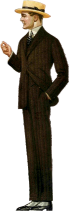 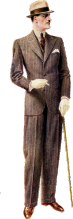 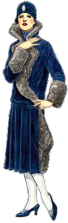 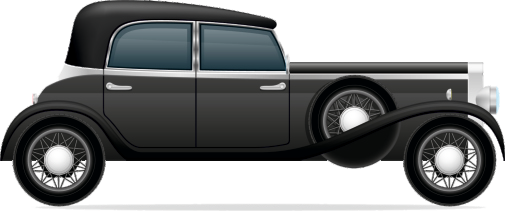 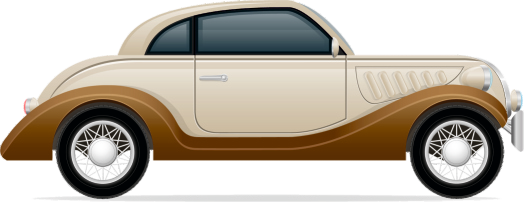 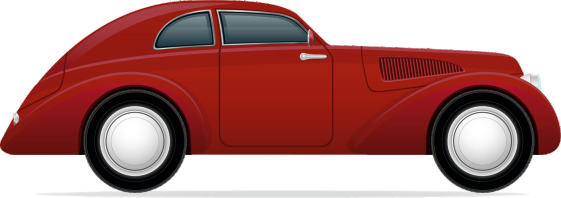 6. WHEN MARKING THE SURFACE OF METAL, ENGINEERS BLUE IS
REQUIRED. WHAT IS IT? HOW IS IT APPLIED?
7. DESCRIBE THE PURPOSE OF SPRING DIVIDERS, WHEN MARKING
OUT METAL.
5. A SLIDING BEVEL IS USED TO MARK ANGLES. HOW?
1950s
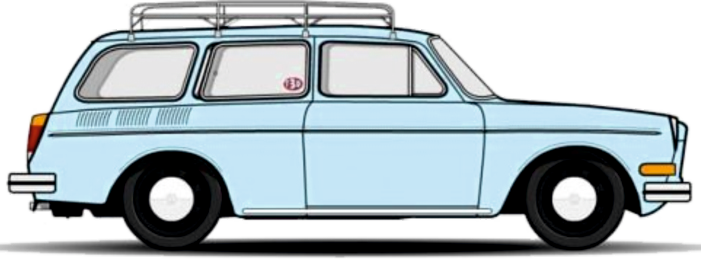 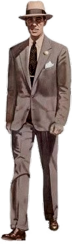 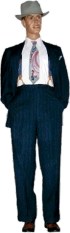 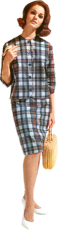 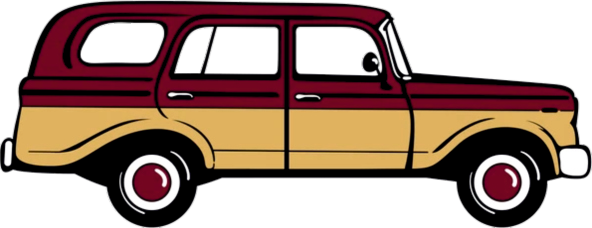 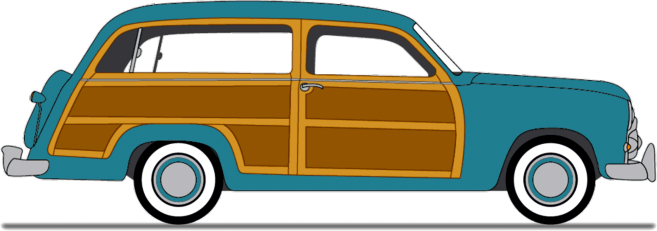 8. EXPLAIN HOW YOU WOULD FIND THE CENTRE OF A PIECE OF ROUND SECTION
MATERIAL.
1960s
9. WHAT ARE INSIDE AND OUTSIDE CALIPERS? HOW ARE THEY USED?
10. WHAT IS A CENTRE PUNCH? HOW DOES IT DIFFER FROM A DOT PUNCH?
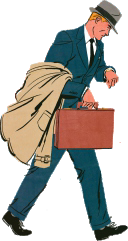 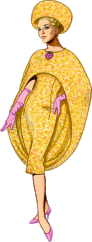 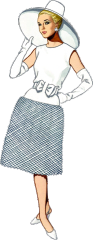 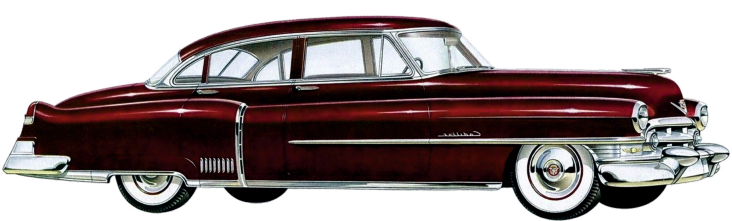 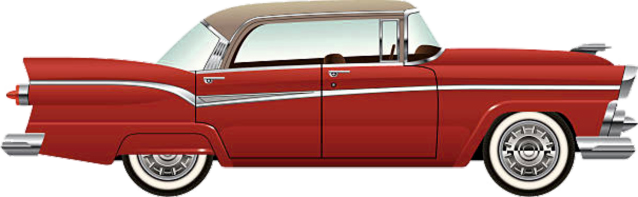 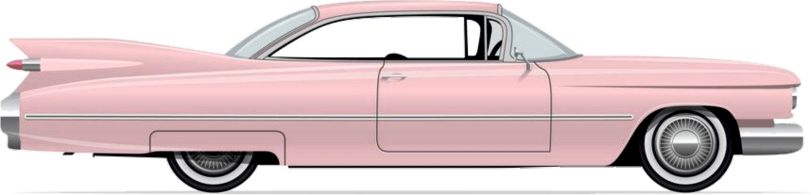